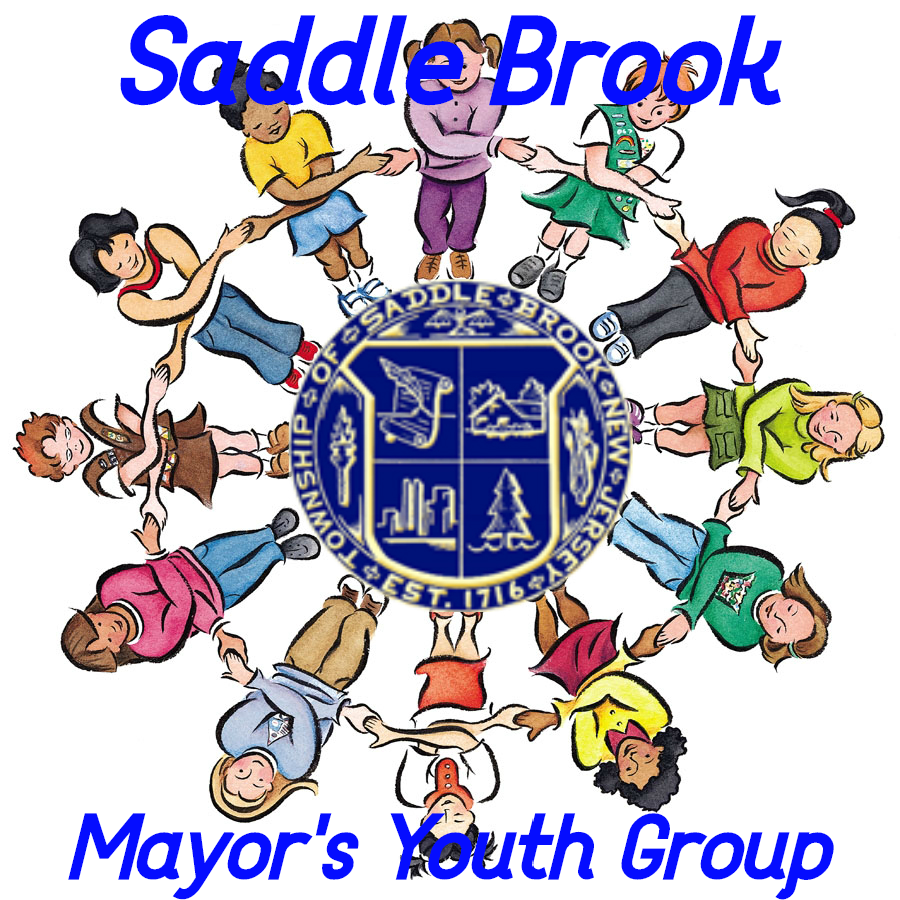 Saddle Brook Mayor’s Youth Group Meeting
Saturday, December 5, 2020
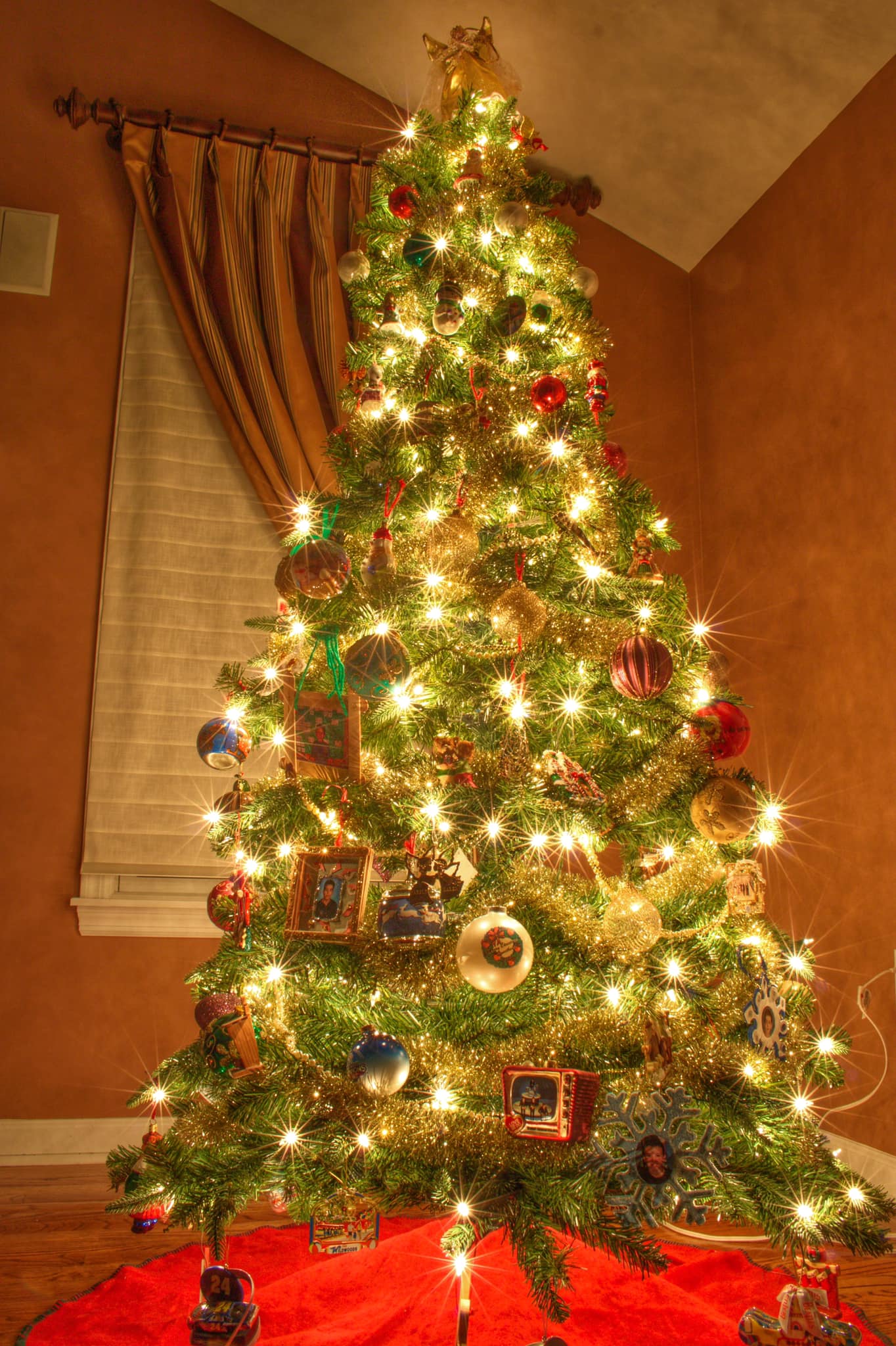 Agenda
Call Meeting To order
Pledge of allegiance
Christmas HOLIDAY decorating contest
New business 
Adjourn meeting
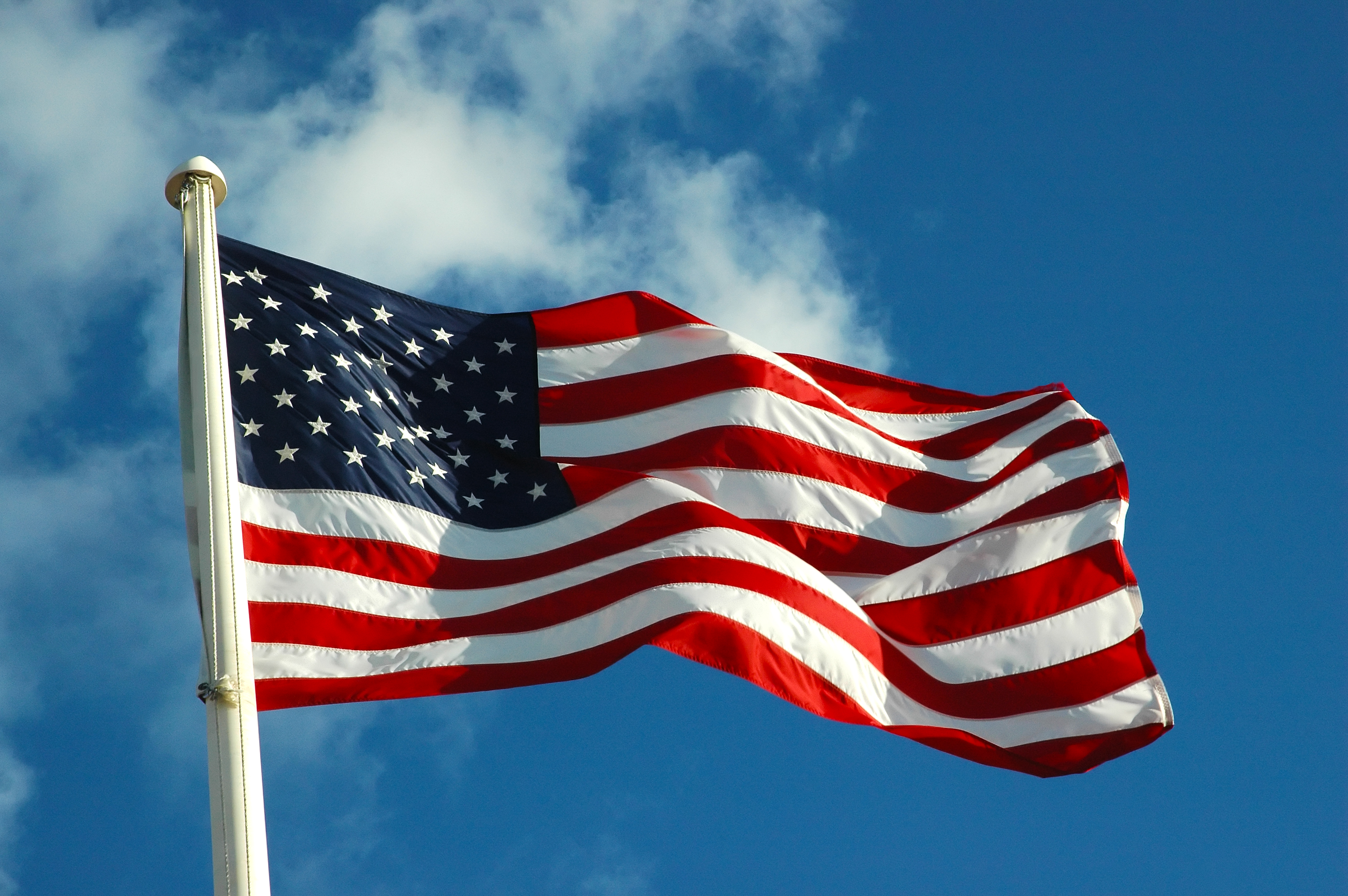 CHRISTMAS HOLIDAY DECORATING CONTEST
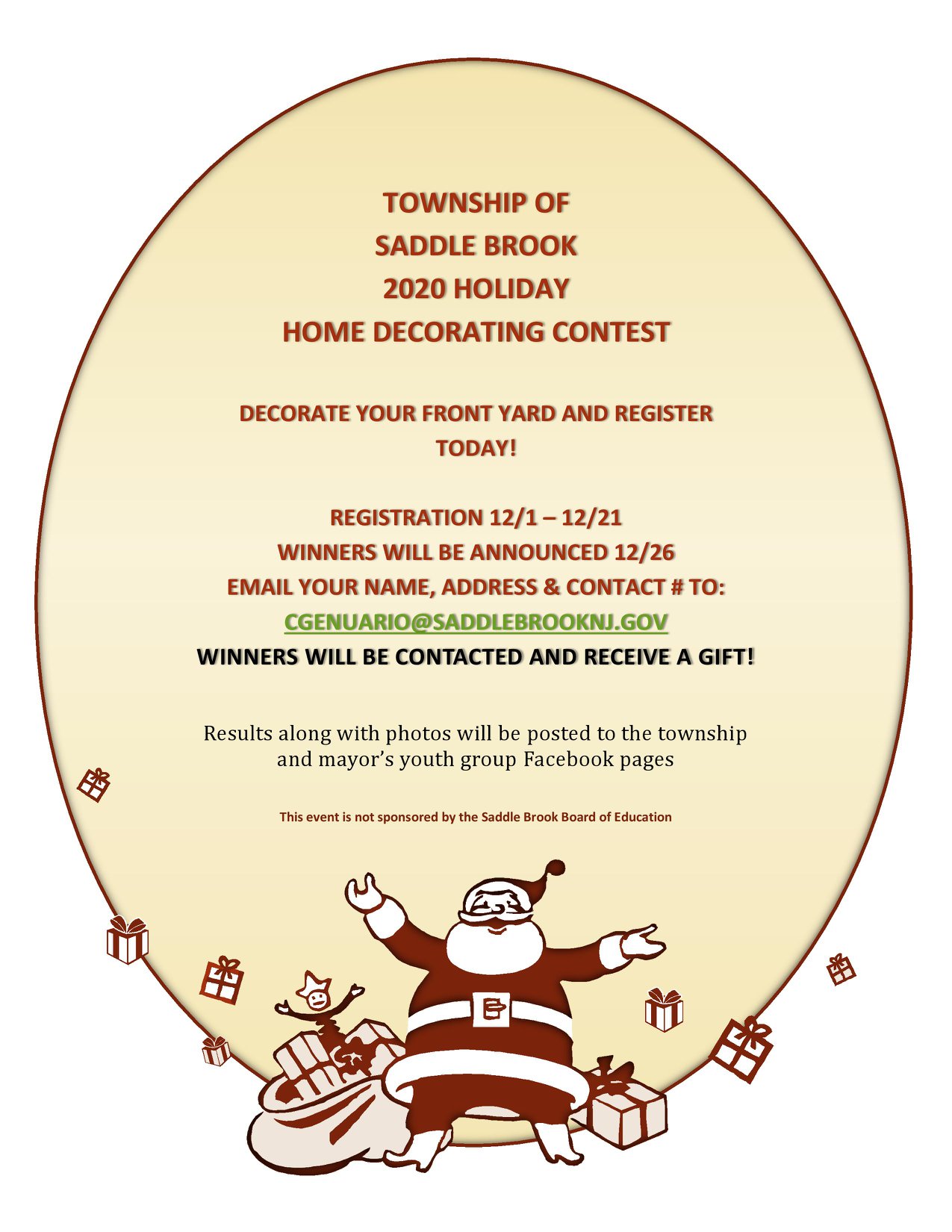 Christine will send out the list of addresses on Monday, dec. 21st in the evening.
Submit votes to cgenuario@saddlebrooknj.gov by December 26th
Winners will be announced on facebook page on December 26th.